Act 4, scenes 1-4
Quick test...
What is ‘hamartia’? 
What is ‘catharsis’? 
Could a maid be a tragic protagonist? Explain your answer. 
What should happen to the protagonist before he/she dies? 
At the end of tragedies, what should be the purpose of all this suffering?
Whose theory?
Links to Hamlet?
Quick test...
What is ‘hamartia’? A character flaw/ fatal decision
What is ‘catharsis’? A purging of emotion
Could a maid be a tragic protagonist? Explain your answer! Not typically, no – must be a character of high status.
What should happen to the protagonist before he/she dies? A moment of revelation/epiphany (anagnorisis) 
At the end of tragedies, what should be the purpose of all this suffering? (a sense that we have learnt something; hope for the future; a cleansing has taken place)
Act 4…
Sets play back into its political context – the outside is coming in
Audience reminded that England, recently defeated in a bloody battle, is Denmark’s client state
Expands play’s political horizons; we move outside of Elsinore and see the army of Norway, marching to invade Poland
Hamlet sent to England with R and G – to his ‘death’
Fortinbras re-introduced
Turning point for Hamlet? Cumberbatch said in an interview that he goes away and grows up.
How are the following images used in the opening to act 4 scene,  1 and 2? Find the line and note what they reveal about the corresponding characters
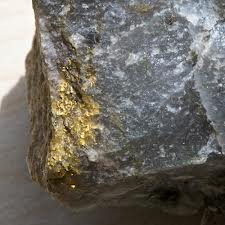 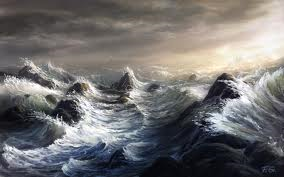 Rosencrantz and Guildenstern
Hamlet
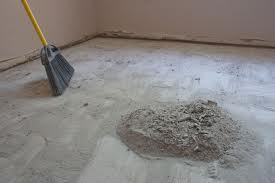 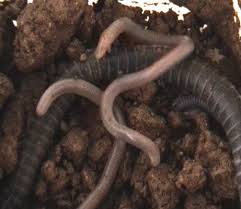 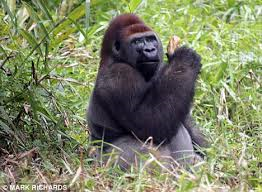 Claudius
Polonius
4.3
How does Shakespeare emphasise Hamlet’s disruption/anarchy in this scene? 
What does Hamlet’s increasing focus on mortality and death in this scene suggest he has fully realised by this point?
Claudius says of Hamlet: ‘like the hectic in my blood he rages’. This is another reference to illness; how is this different to what we have seen before?
4.4
Fortinbras sends an army to ask Claudius’ permission to pass through Denmark whilst on the way to invade Poland
The Captain tells Hamlet they will fight (with great loss of life) for a tiny, unprofitable part of Poland
Hamlet reflects upon an apparently healthy society where thousands will die in battle over a ‘straw’
This thought prompts his final soliloquy where he reproaches himself again for failing to avenge his father’s death
Act 4 scene 4 is the first time the audience see Fortinbras. What do the audience already know about him? Try to think of at least 1 direct quotation we have heard about him AND 1 adjective that might apply to him
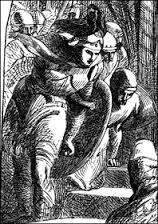 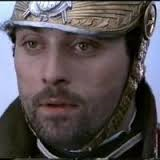 “Rightly to be great/ Is not to stir without great argument/ But greatly to find quarrel in a straw/ When honour’s at stake.”
“…death and danger dare/ Even for an eggshell.”
“divine ambition puffed”
“a fantasy and trick of fame”
“O from this time forth,/ My thought be bloody or be nothing worth.”
QUESTIONS: 
Find these quotes in Hamlet’s soliloquy – understand what each is about.
What do these quotations suggest Hamlet has realised about human nature? Why does it prompt him into (what seems like) action?